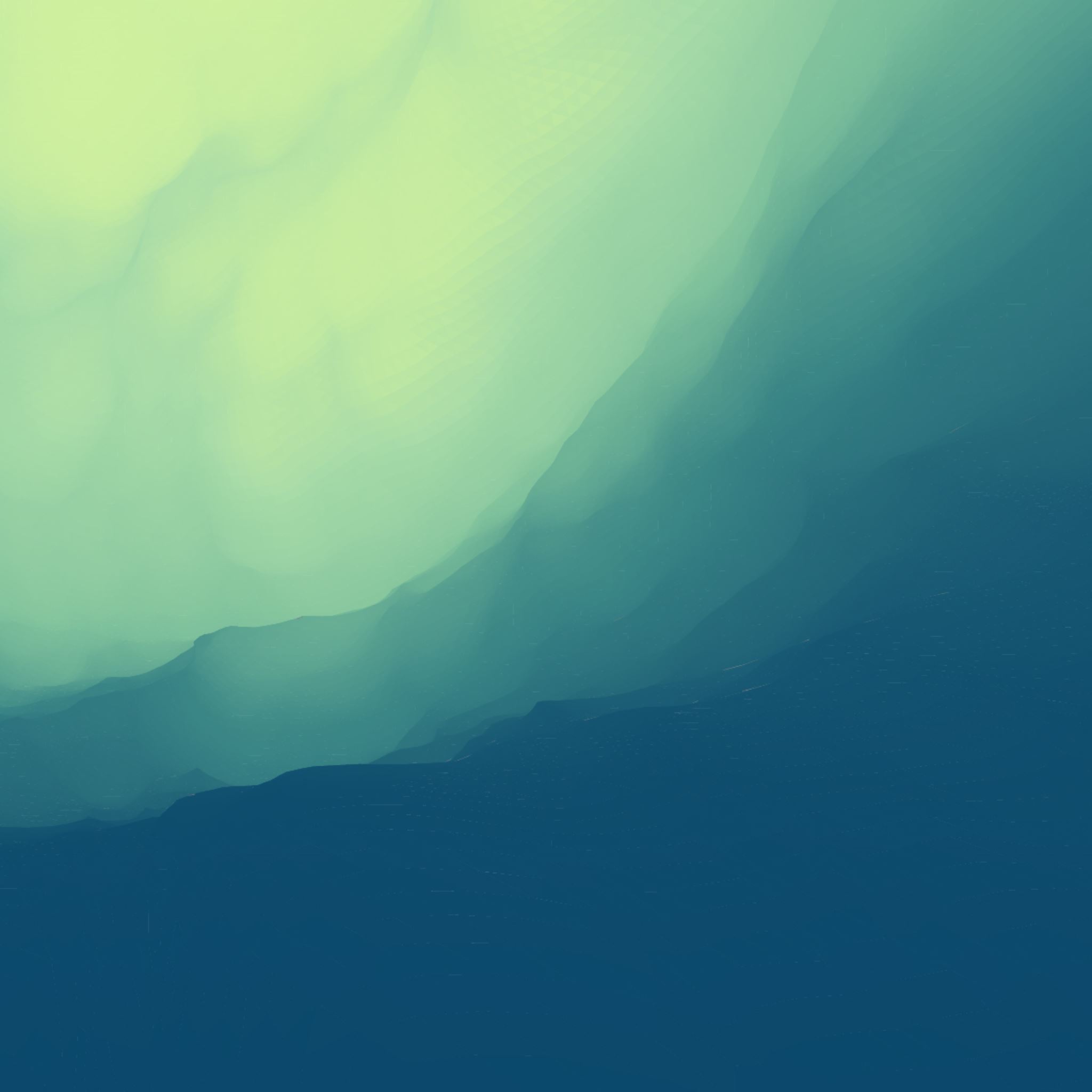 English
Friday 12th February
I am successful if…
I can create a fact file about a country of my choice.
This week
You have all worked so hard this week! Today, we are going to put all of our notes together and create a double page spread. 
We have done these in school before, so you should all be experts. 
Make sure that your double page spread is neat, colourful and well presented! 
I have included the information pages too, just in case you need some extra information! 
I can’t wait to see them all!!!
An example…
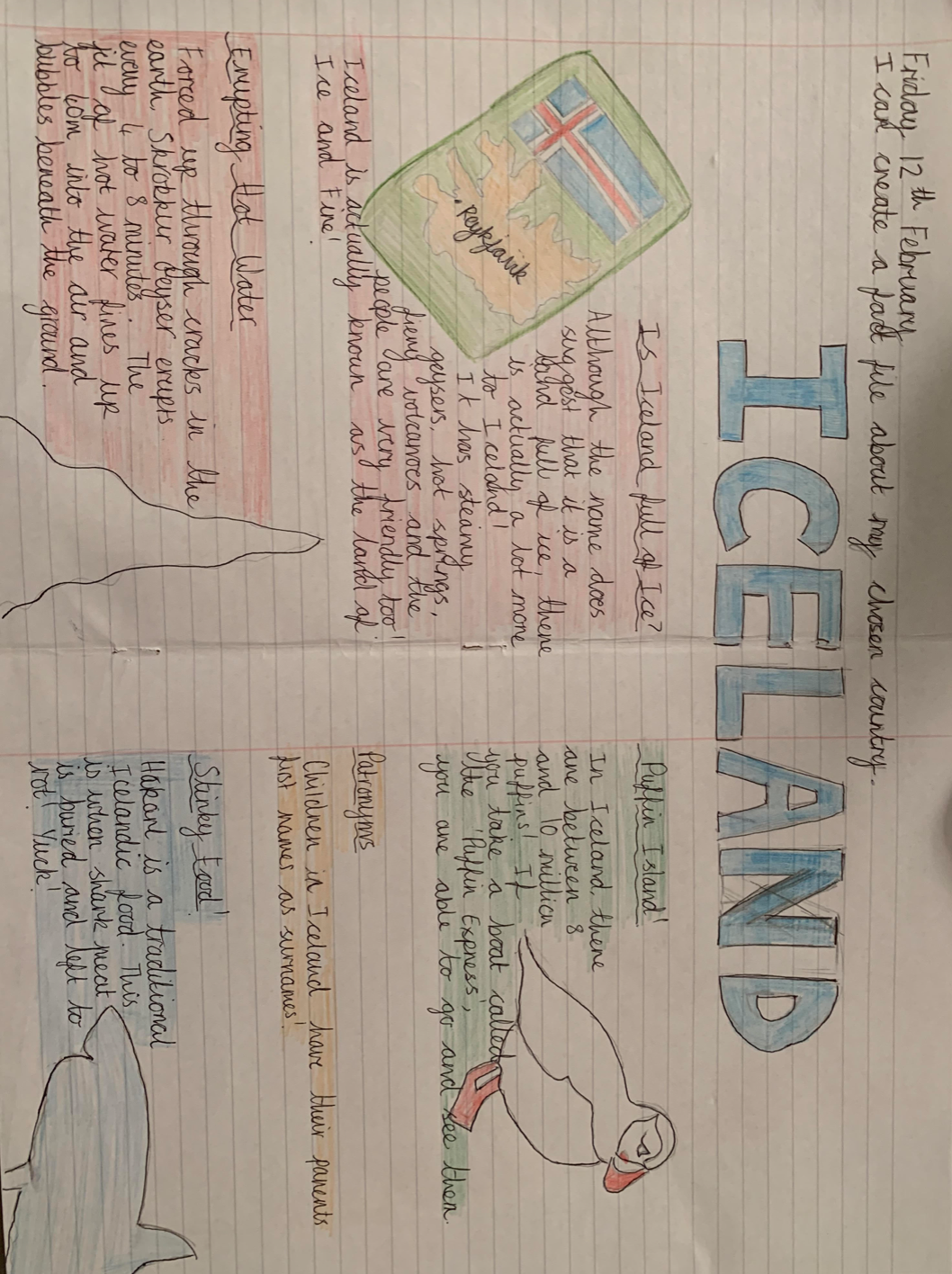 USA
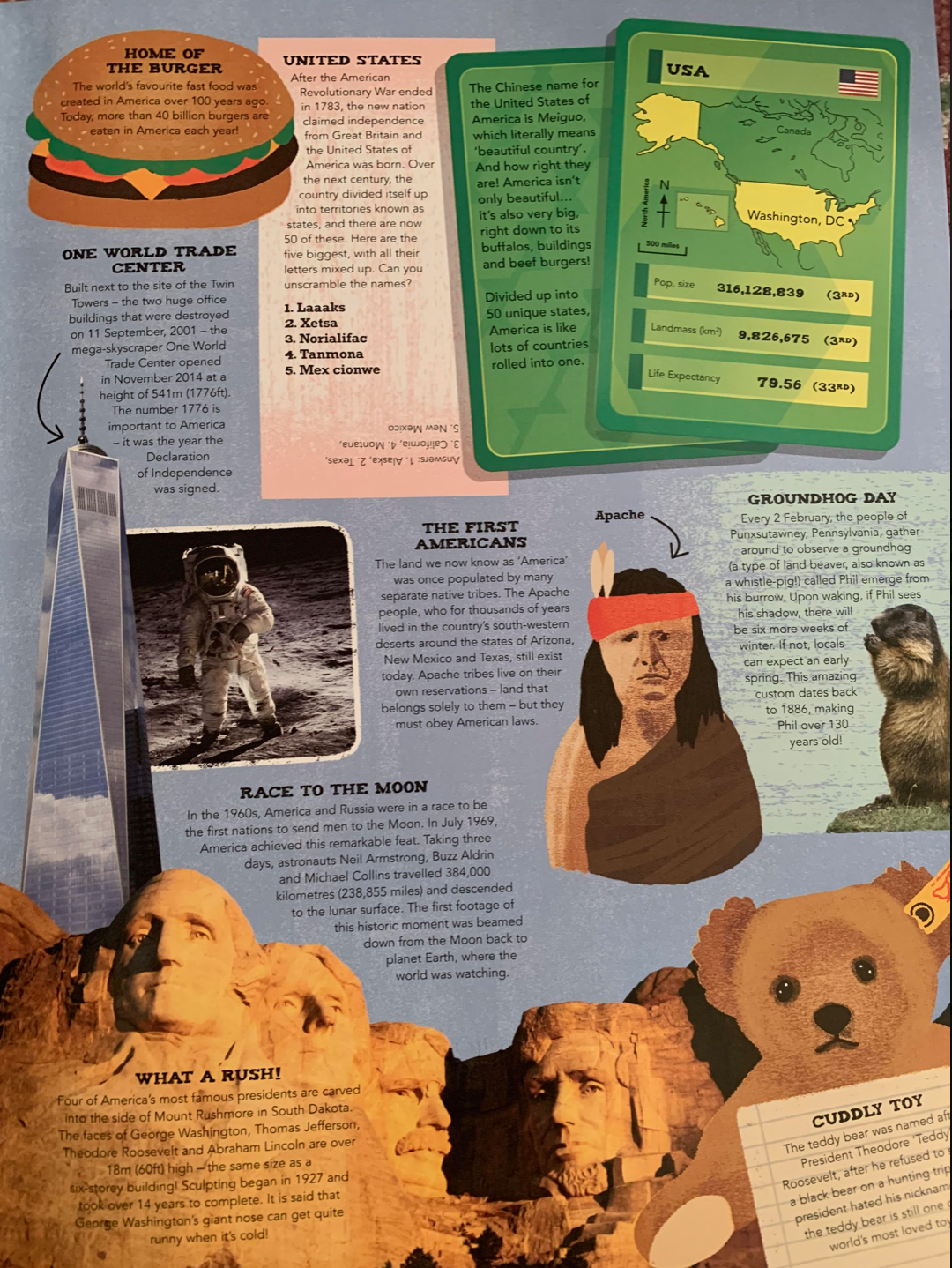 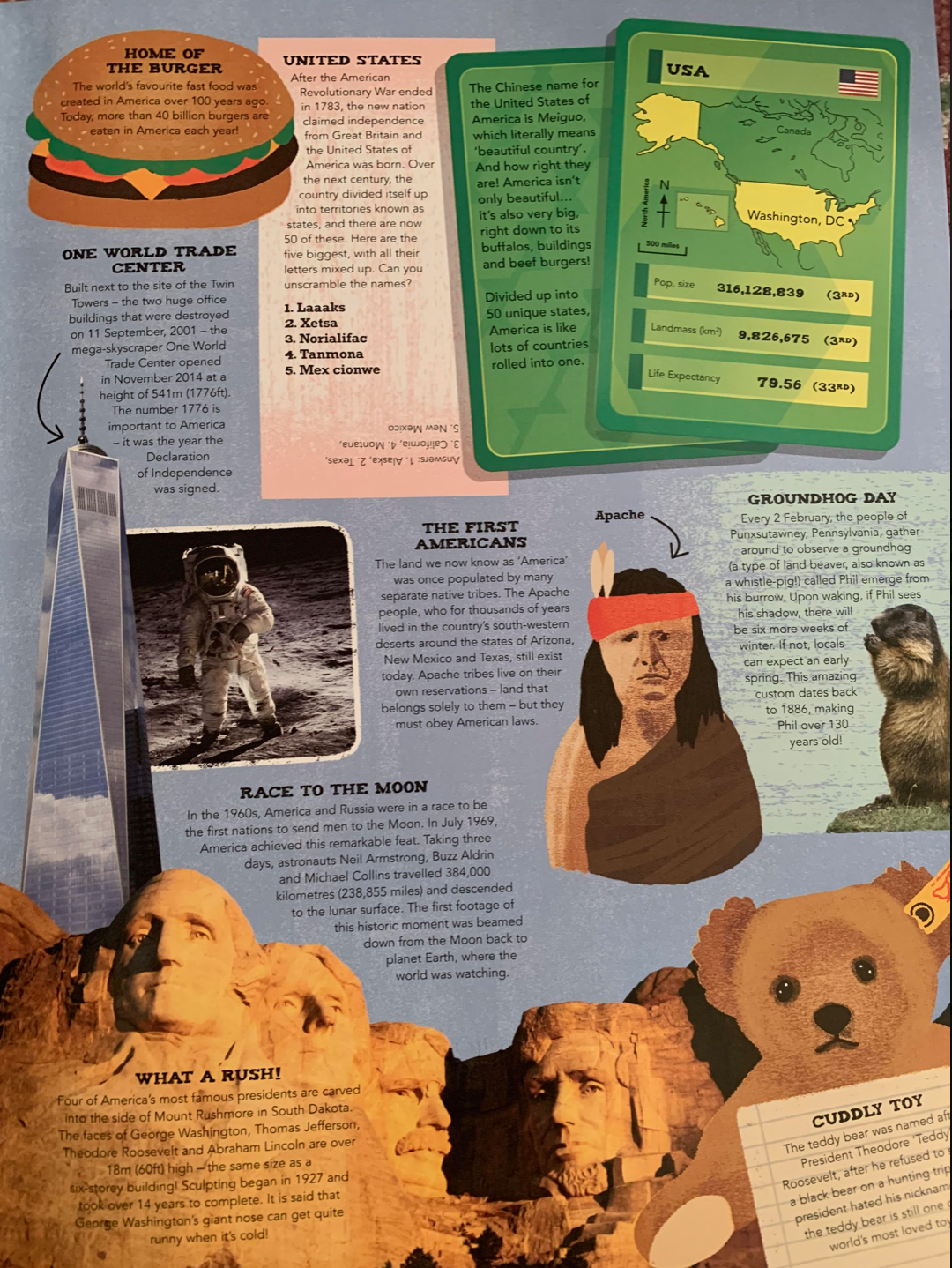 Hong Kong
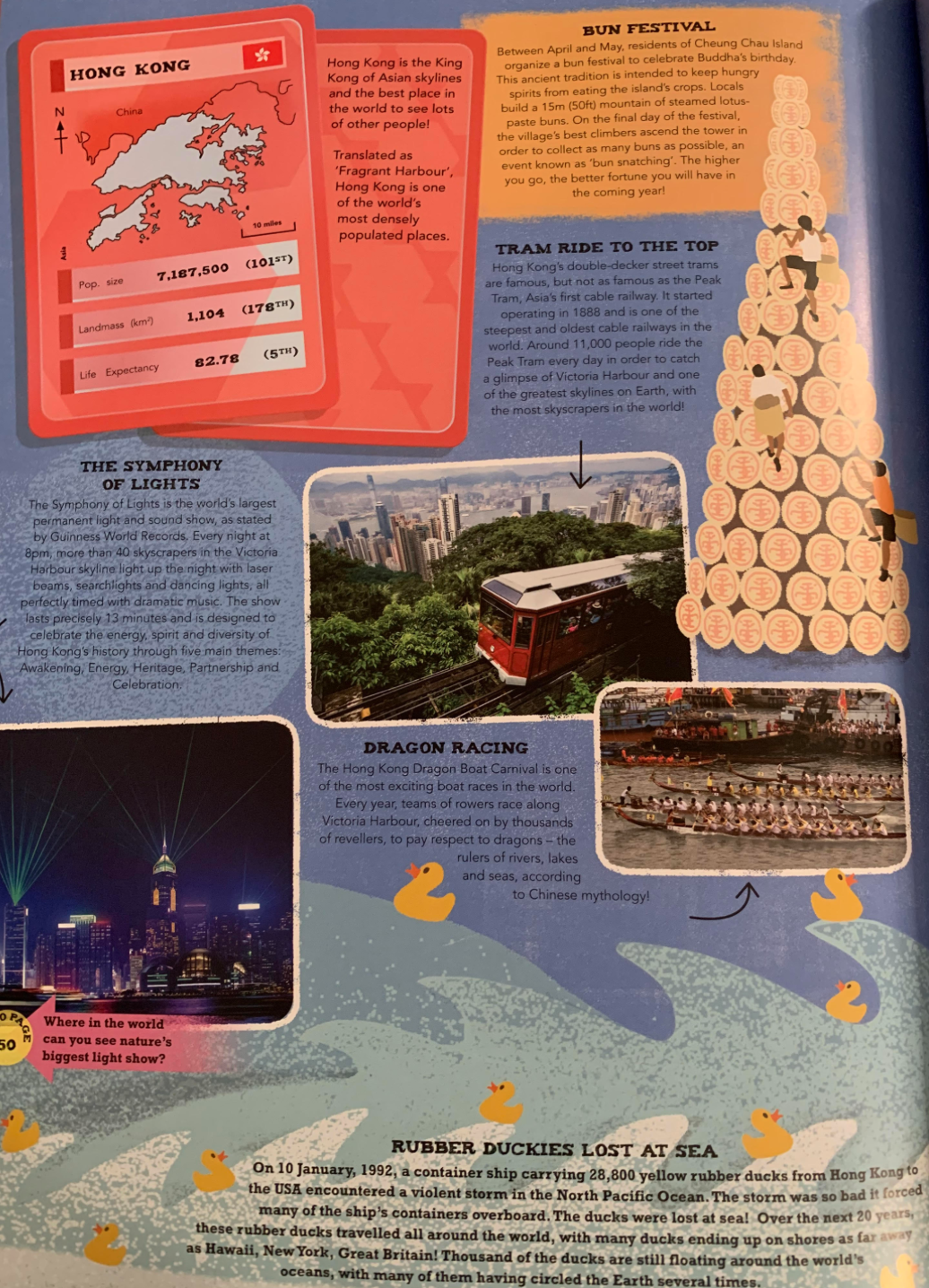 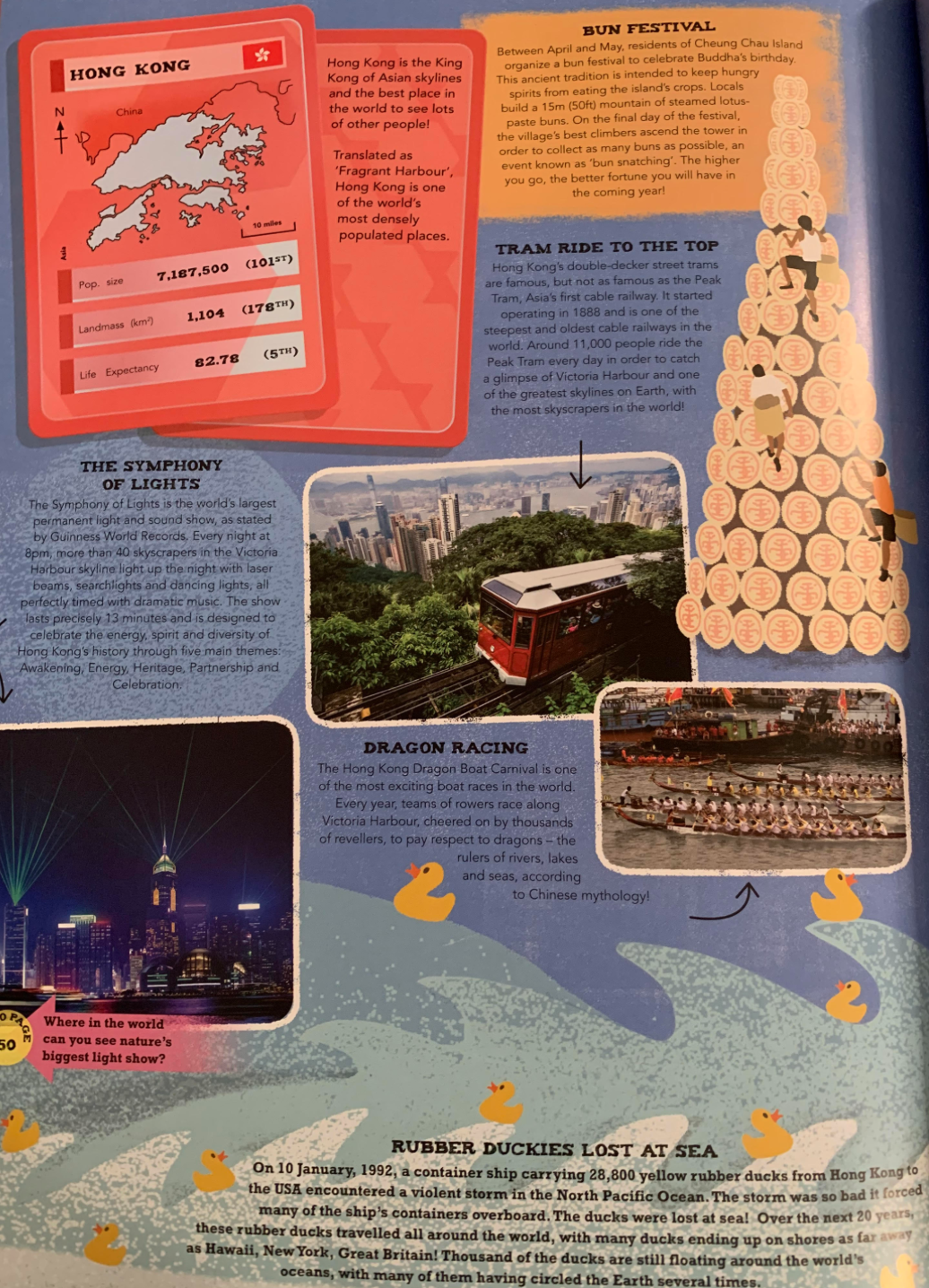 Brazil
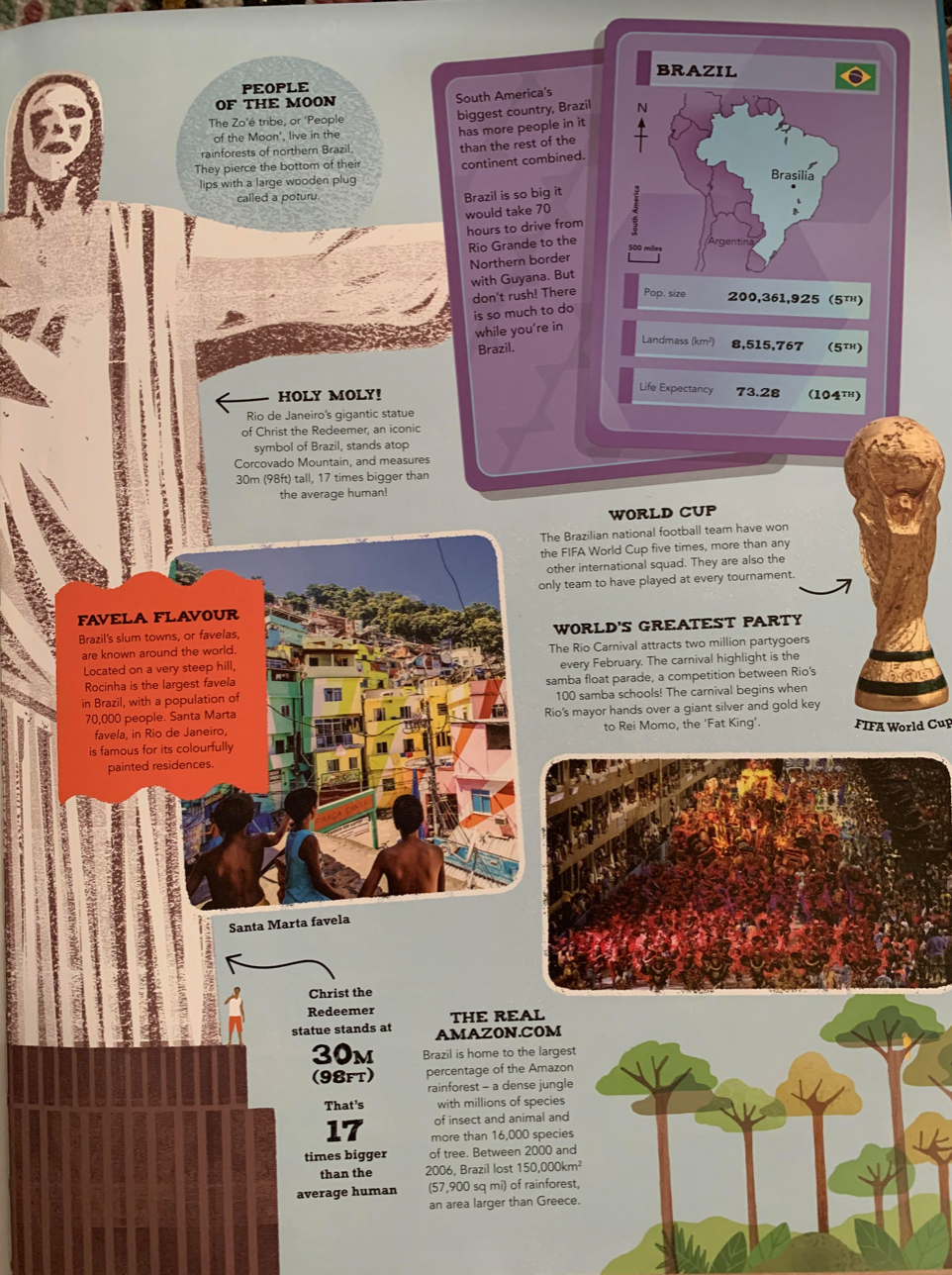 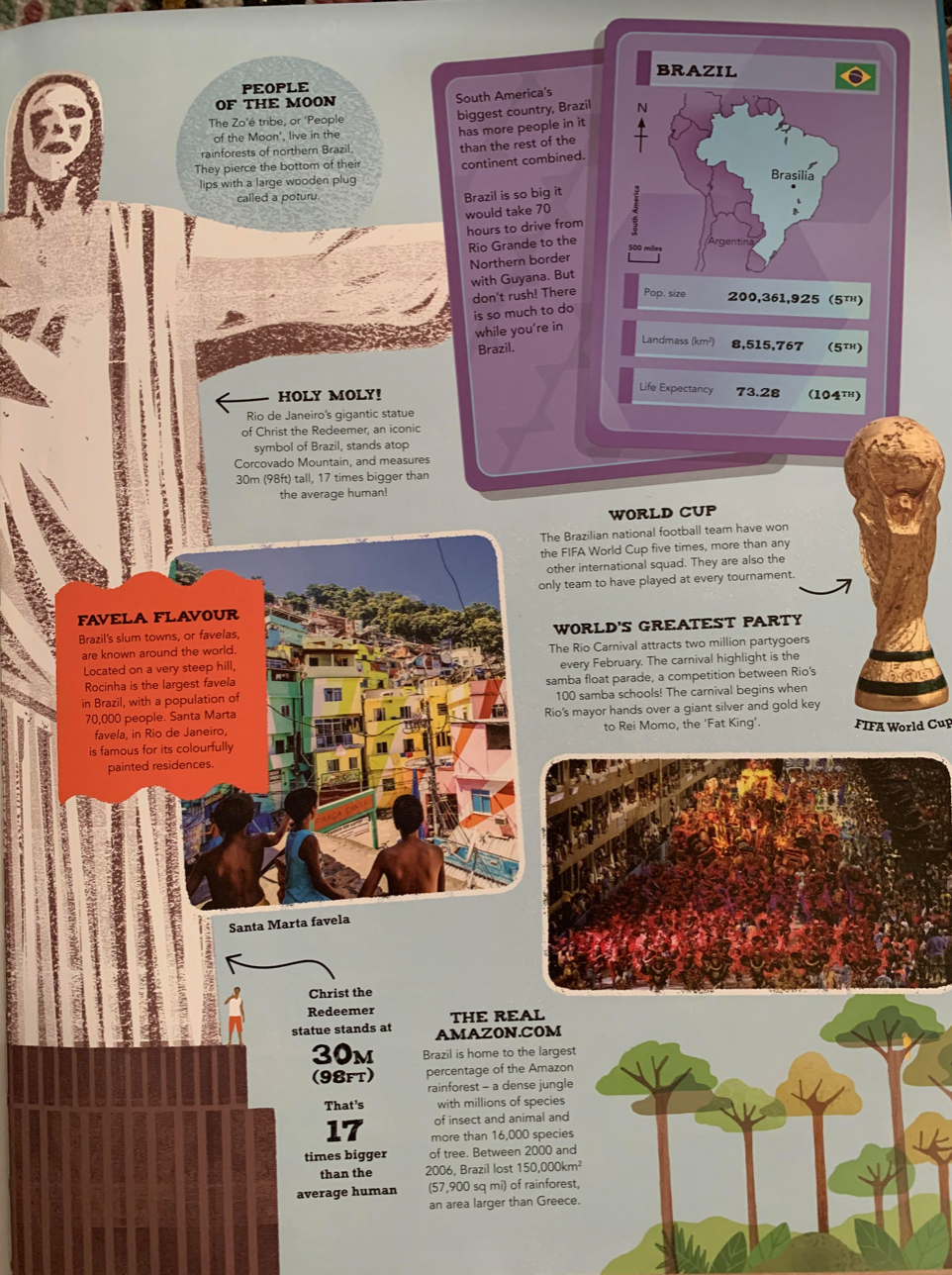 Canada
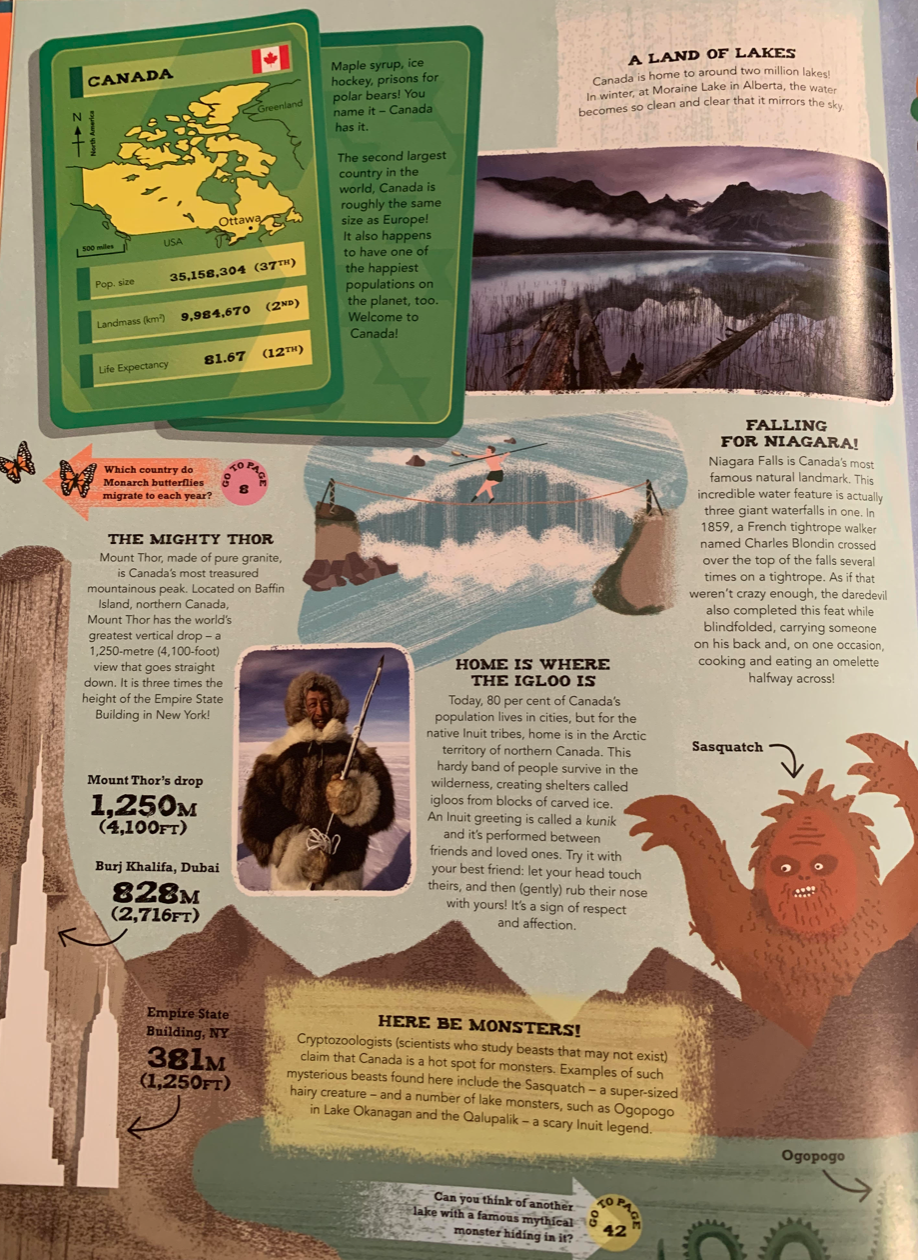 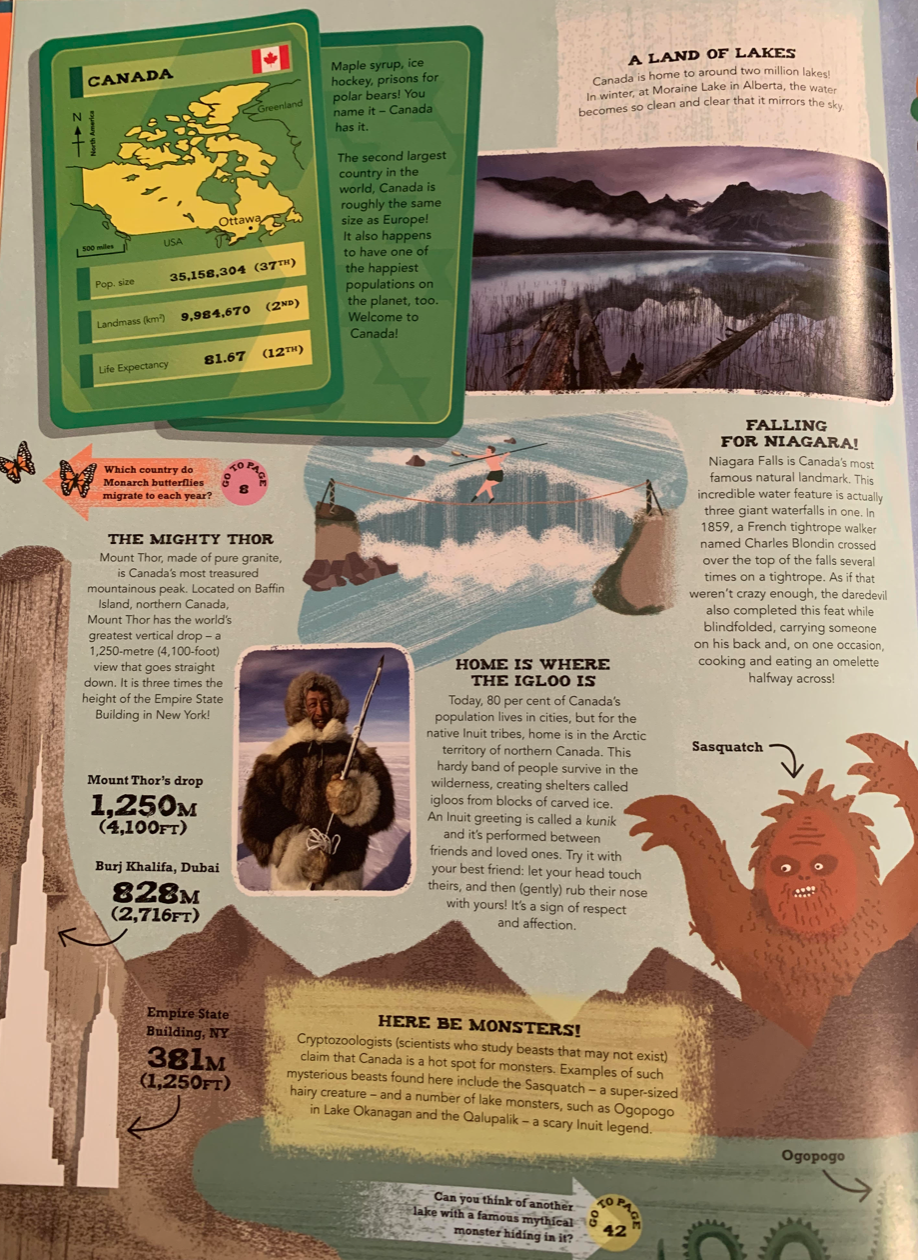